Sharing experiences from Mutual Learning Program for Enhanced Transparency (MLP)Capacity building activity for Article 6.2 reporting
Temuulen Murun, Researcher, IGES
COP 27 side event: Sharing best practices and lessons learned from capacity building for implementation of Article 6
November 15, 2022
Mutual Learning Program for Enhanced Transparency (MLP)
Purpose:
Participants and topics in 2020-2022:
Understand how to apply the reporting guidance under Art. 6 and 13 
Explore improvement areas of next reporting
Strengthen a network working on Art. 6 and 13 reporting
Article 6.2 reporting pair
1. Thailand (TGO) – IGES
3. Indonesia (CMEA, MOEF) –  Mongolia (MET)
2. Chile – Thailand (TGO) – IGES
4. Bangladesh (DOE) – IGES
Activity:
7 months duration
3 meetings and 2 reporting exercises
TGO: Thailand Greenhouse Gas Management Organization
CMEA: Coordinating Ministry for Economic Affairs of Indonesia 
MET: Ministry of Environment and Tourism of Mongolia
MOEF: Ministry of Environment and Forestry of Indonesia
DOE: Department of Environment of Bangladesh
Output:
Draft reporting on Art. 6 and 13
MLP overview
Invitation
01
Kick-off meeting
(Online)
Introduction of participants
Introduction of Mutual Learning
Explanation of schedule and a first assignment
Draft Art. 6.2 reporting using the JCM* as example
Ask questions to each other’s deliverable
02
First  Exercise
Main meeting
(Online)
Presentation of the first exercise
Explanation of answers to questions
Exchange views and free discussion
Refinement of deliverable from first exercise
Written answers to questions asked
03
Second Exercise
Follow-up meeting
(Online)
Presentation of the second exercise 
Review of the program
Discussion for the next step
04
*JCM: Joint crediting mechanism
3
Key discussion points and lessons learned
Key discussion points: 
Understanding terminologies for Article 6 reporting for the JCM 
Sharing information on how to establish institutional arrangements for authorization
Deepening the understanding of corresponding adjustments (CA)
Lessons learned: 
Requirement of strong and long-term commitment 
Lack of basic understanding of Article 6 reporting (e.g. ITMOs etc.)
Practical exercise is helpful to understand the Article 6 guidance and identify gaps 
Flexibility is important (e.g. program schedule, exercise topics, informal discussion)
Learning by doing and valuing the process of learning
ITMOs: Internationally transferred mitigation outcomes
4
Thank you for your attention.



Mutual Learning Program for Enhanced Transparency (MLP)
https://www.iges.or.jp/en/projects/transparency
Temuulen Murun, Researcher, murun@iges.or.jp
Annex
1st Exercise : Draft hypothetical Art. 6.2 reporting using the JCM
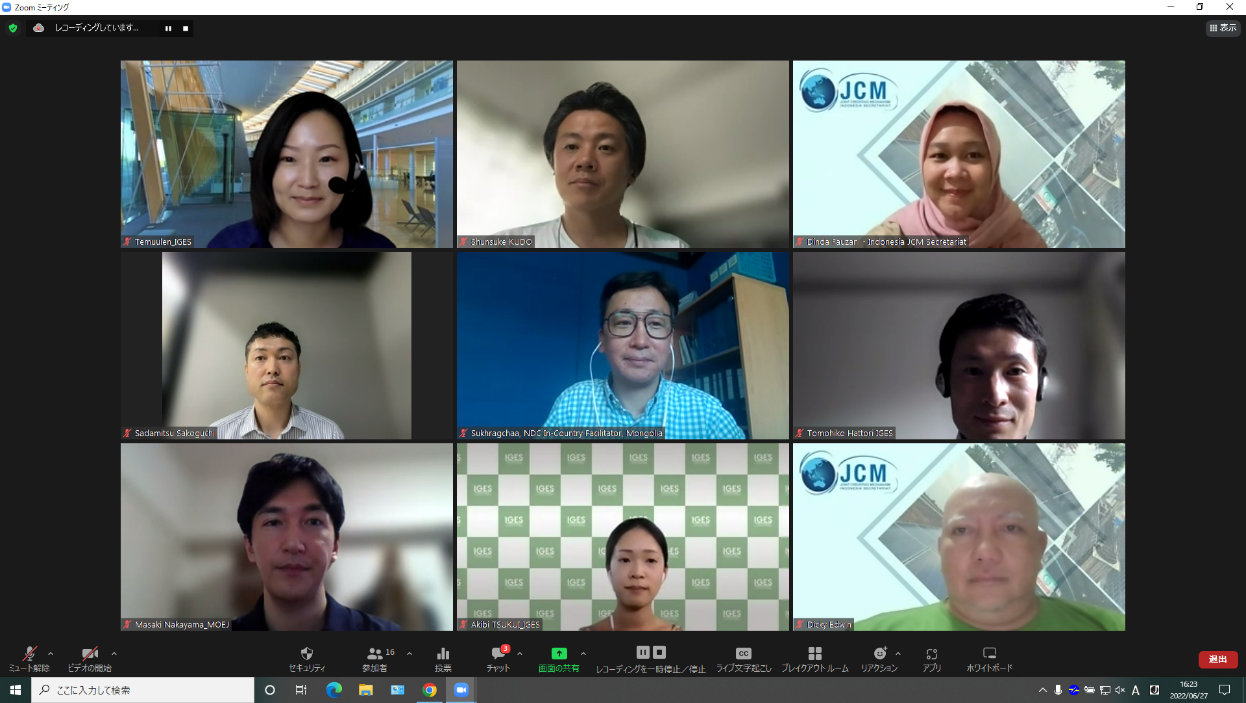 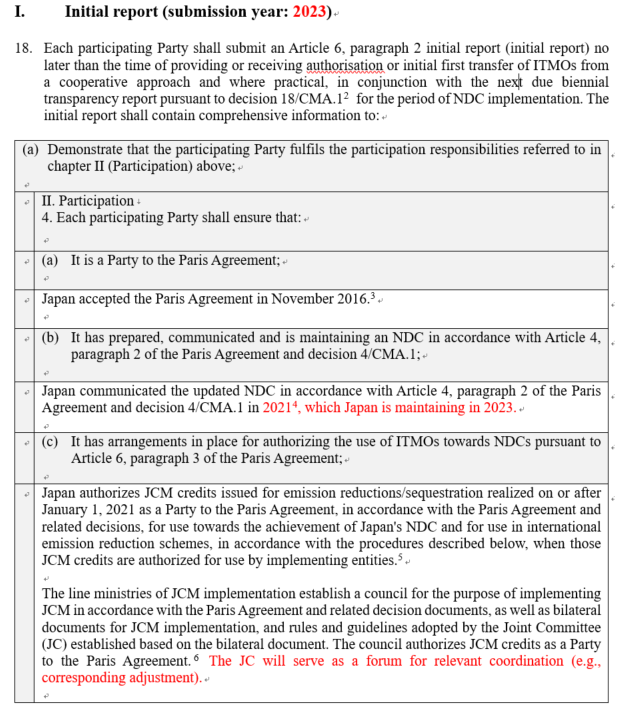 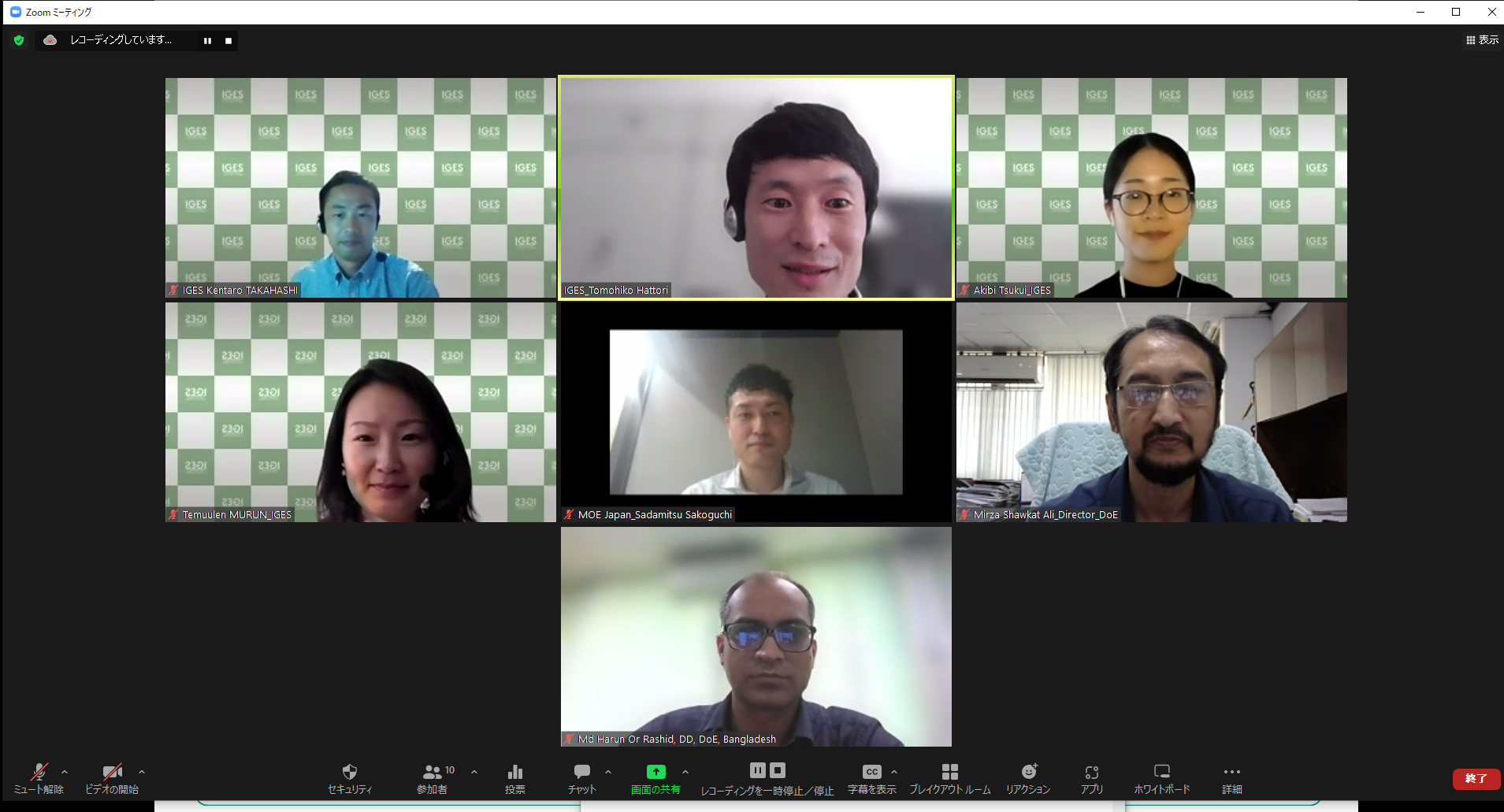 7
1. Understanding of Art. 6 terminologies for the JCM
1,2:  UNFCCC (2021). Para 8 (a), (b), Annex to Decision -/CMA.3 Guidance on cooperative approaches referred to in Article 6, paragraph 2, of the Paris Agreement. (hereinafter referred to as Article 6.2 guidance)
8
2. Institutional arrangements for authorization
9
3. Hypothetical reporting exercise on ITMOs (Annual information)
<Participant A from a Transferring Party>
(Unit: tCO2eq)
ITMOs: Internationally transferred mitigation outcomes
10
3. Hypothetical reporting exercise on CAs (Regular information)
<Participant C from a Transferring Party >
ITMOs: Internationally transferred mitigation outcomes
11